The History of English Language Teaching
American vision -  brief overview
19th century1800s
Heavily influenced by European methodologies
Classical Method (Grammar Translation Method)
19th centuryLast two decades
Language learning is a matte of transforming perceptions into conceptions
The Series Method was created
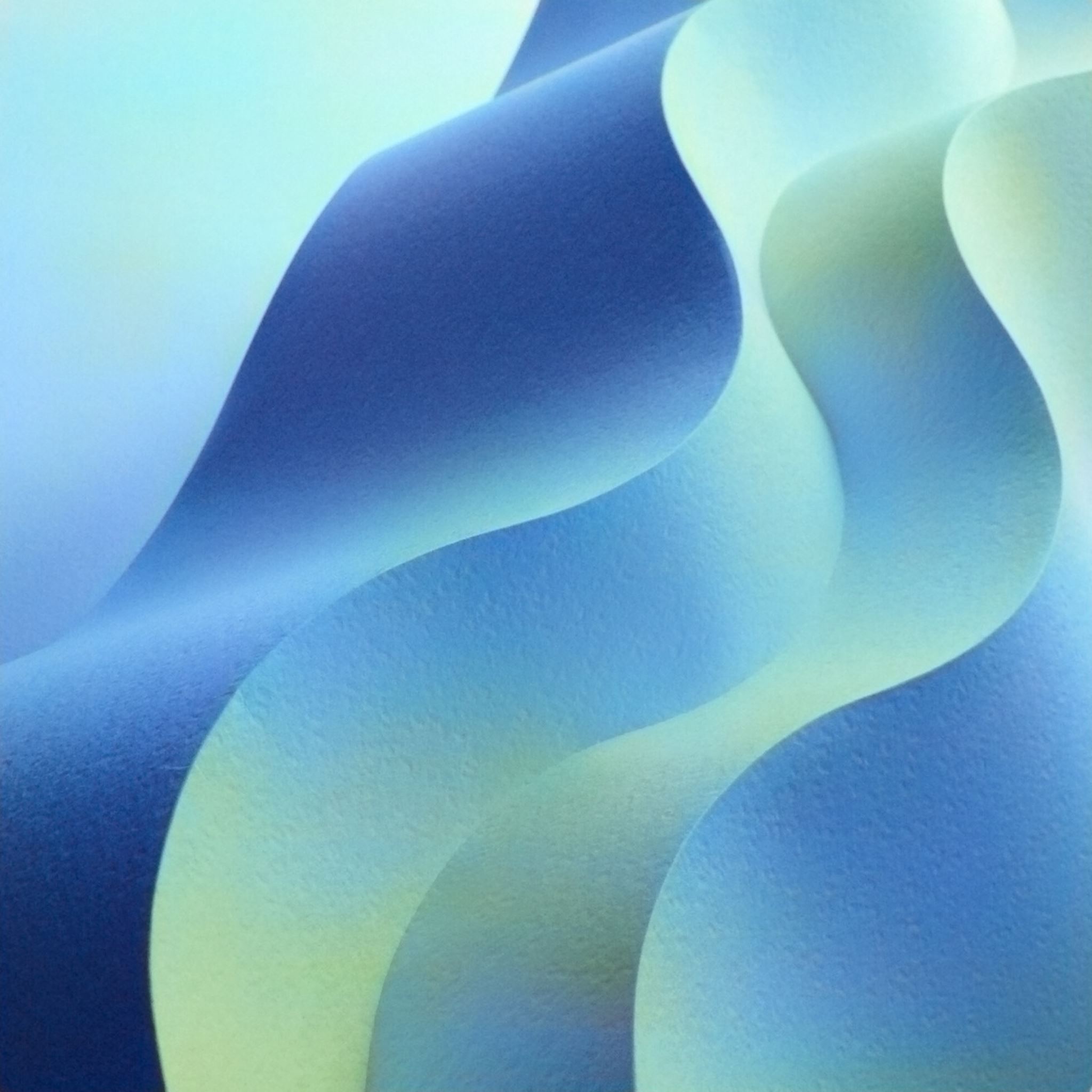 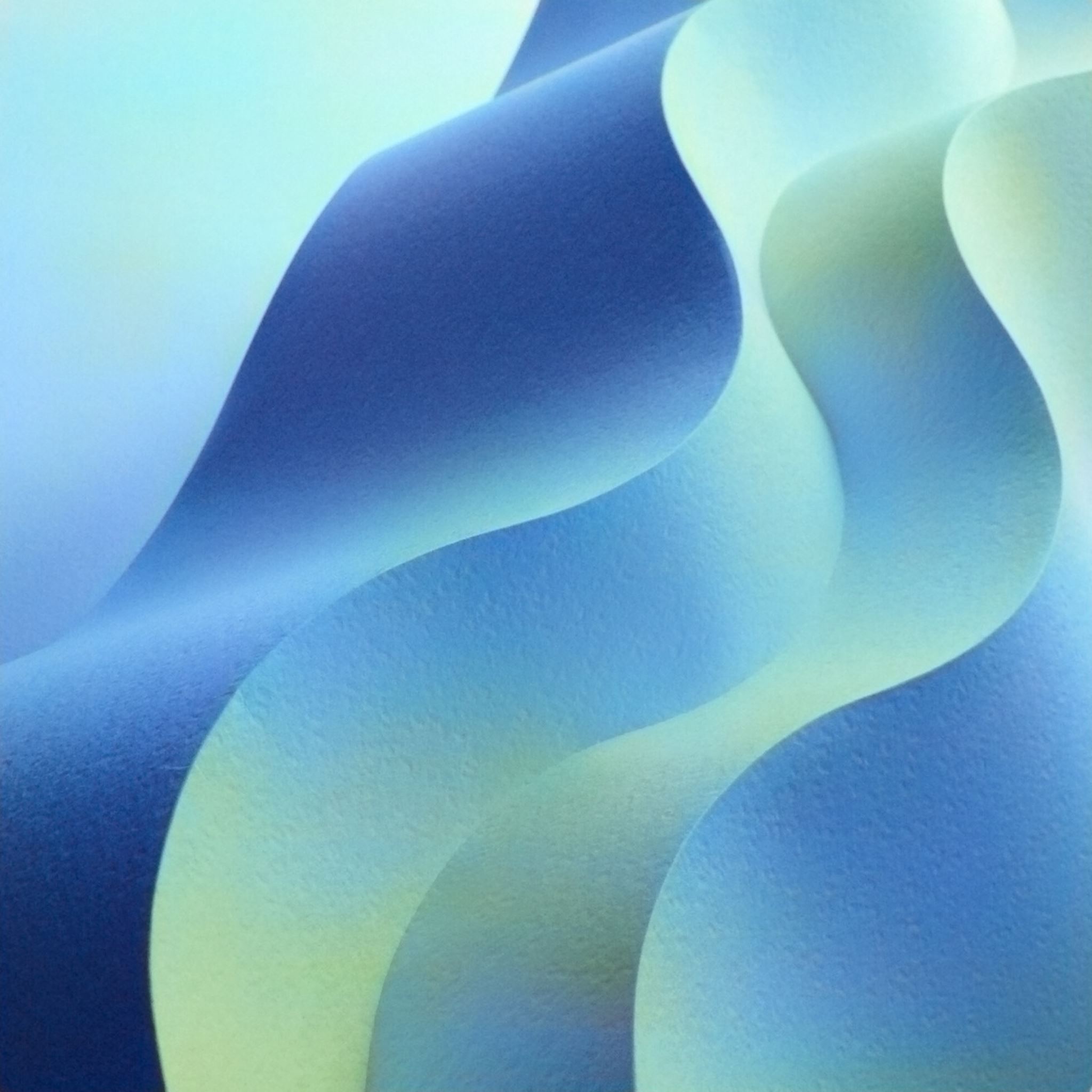 Mid-20th century1940s-1960s
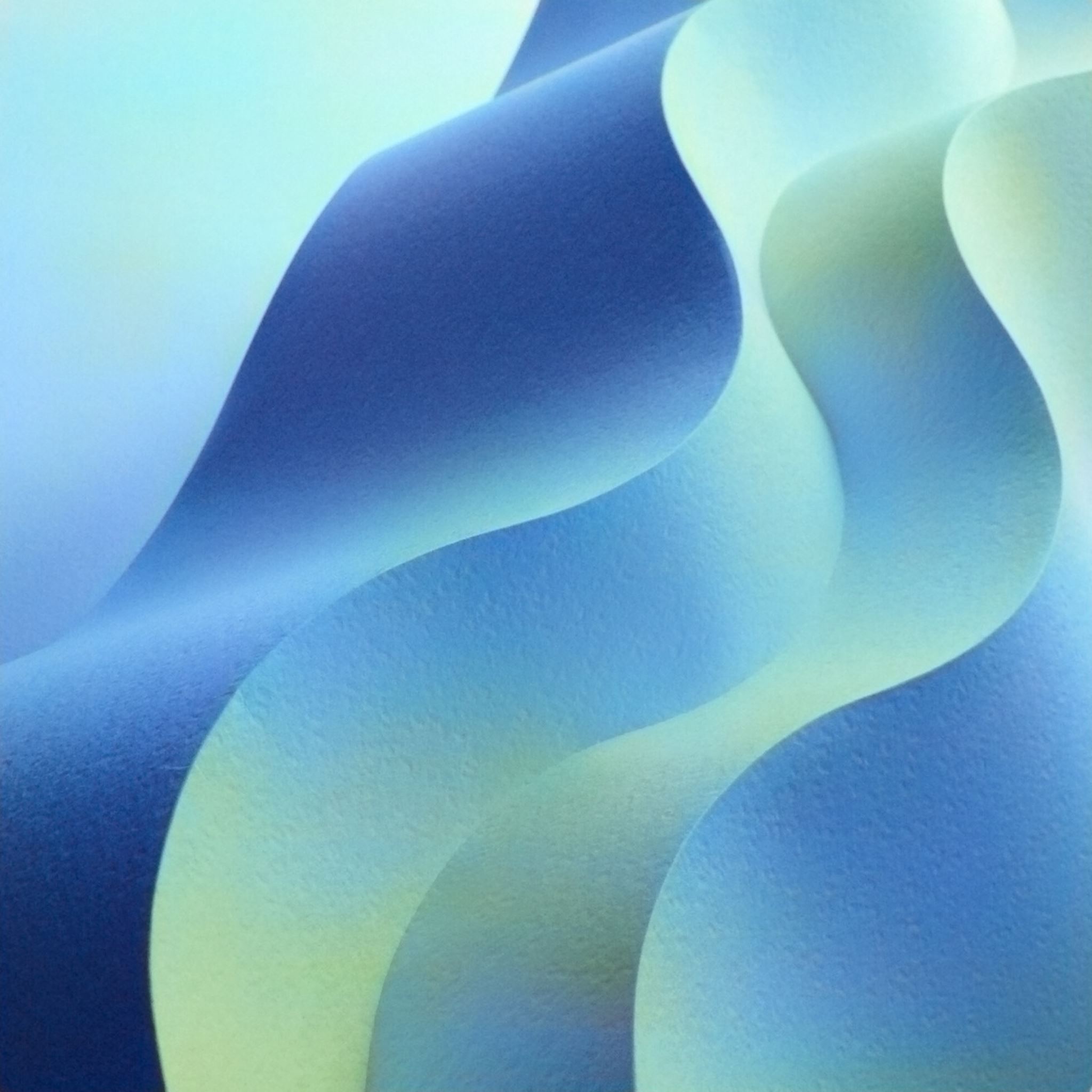 1970s
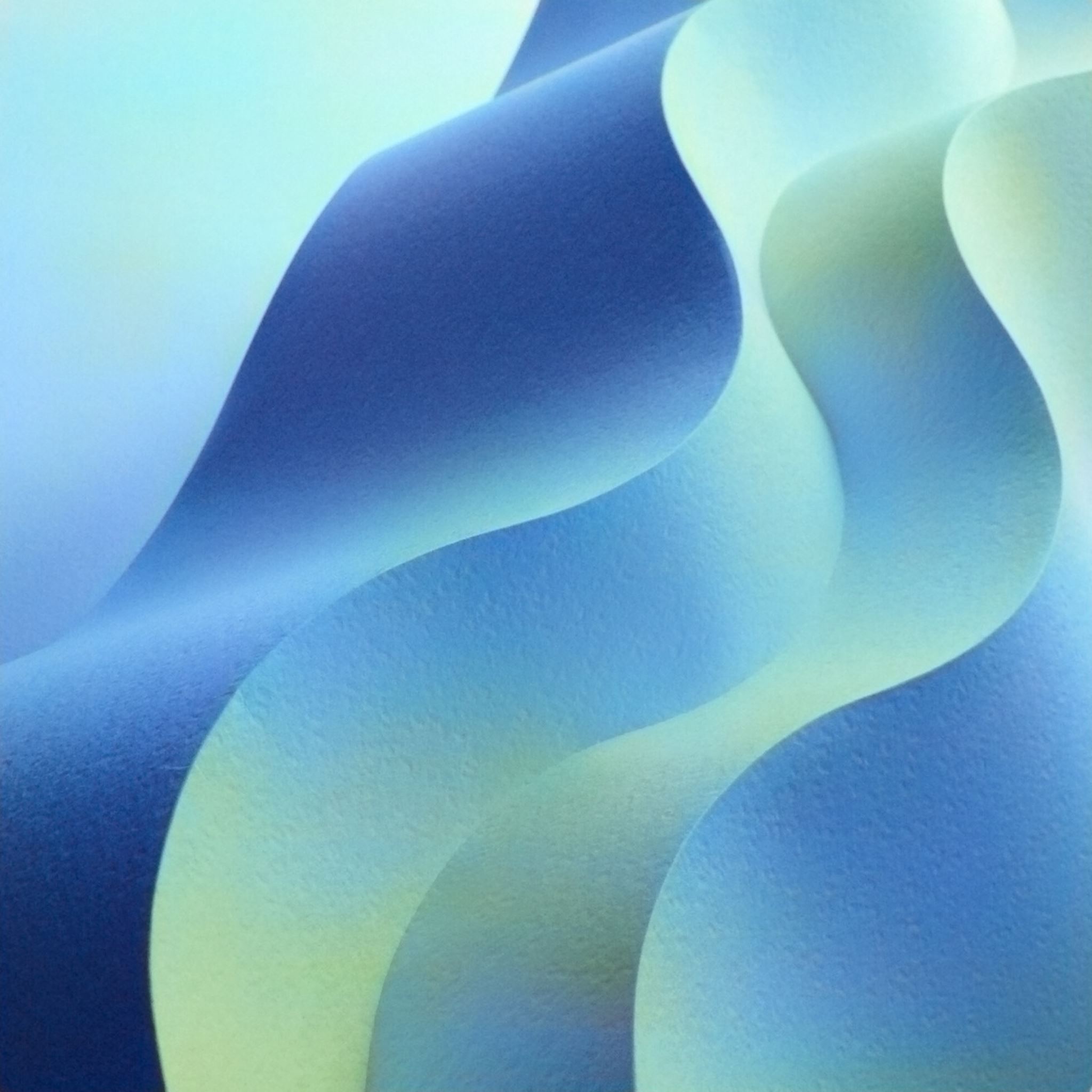 Latter half 20th centuryCommunicative Language Teaching
Learning through tasks and content
Task-based Learning (TBL)
Content-Based Instruction (CBI)
Emphasize practical language use and integration with other disciplines
1980s1990s
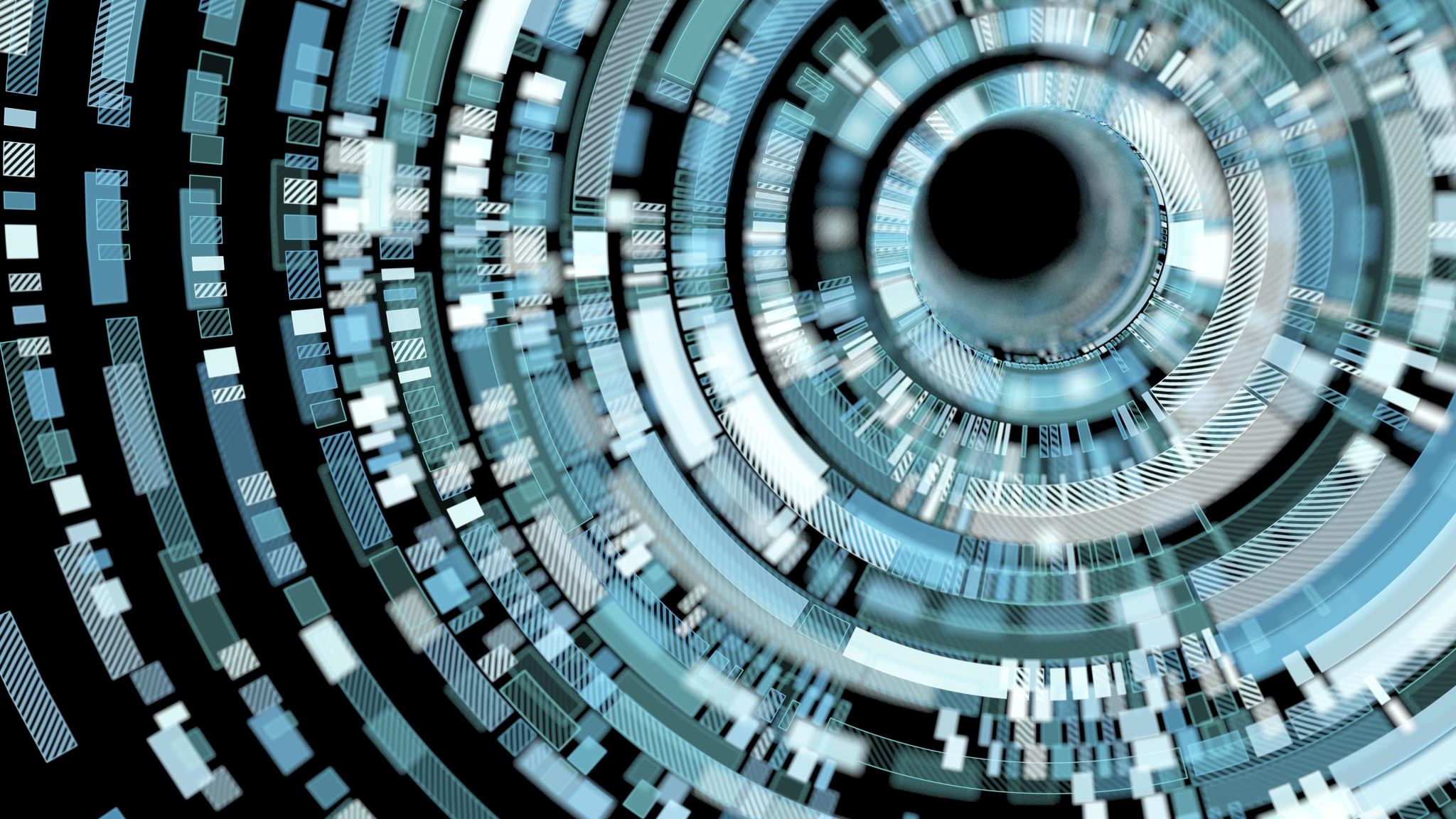 21st century2000s
Technology Integration
Online and Blended Learning
Multilingualism and Diversity
Cultural Competence
Transformed ELT by making learning more accesible and personalized
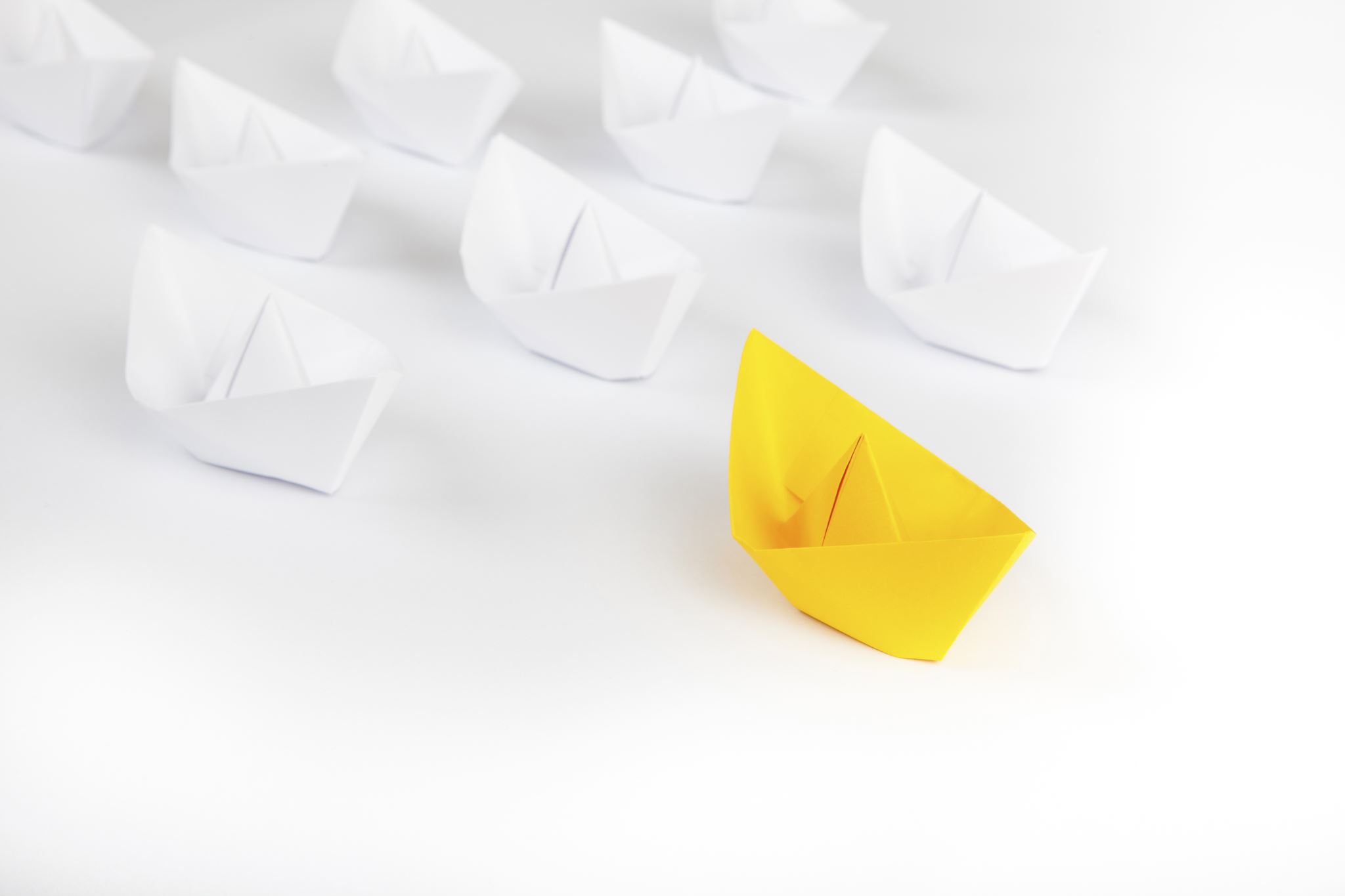 Conclusion
This progression reflected a shift from traditional, rule-based instruction to more experiential, communicative, and learner-centered approaches, aligning with changing pedagogical philosophies and the recognition of the importance of authentic language use and cultural context in language education.